Modern spirituális irányzatok
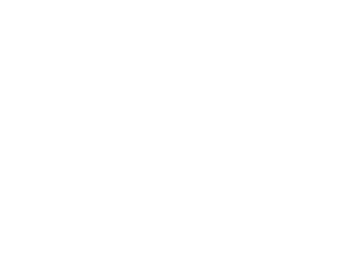 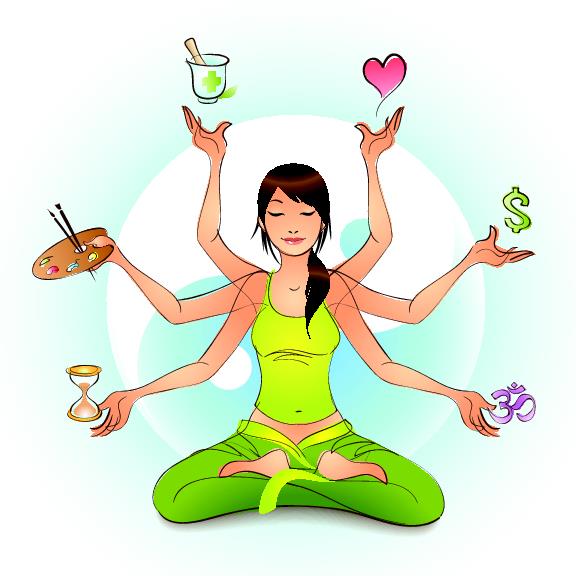 Vallási 
szinkretizmus

Tanítása szerint minden vallás, ideológia és  filozófia lényege ugyanaz.
Újkori pogányság

A babonaságok, ősi hiedelmek felelevenítői, akik modern köntösbe csomagolják a régi félelmeket.
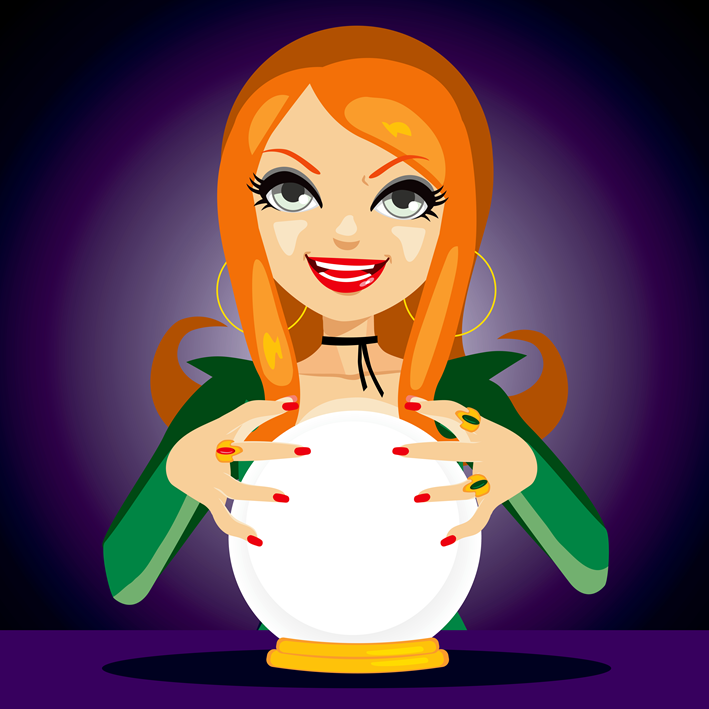 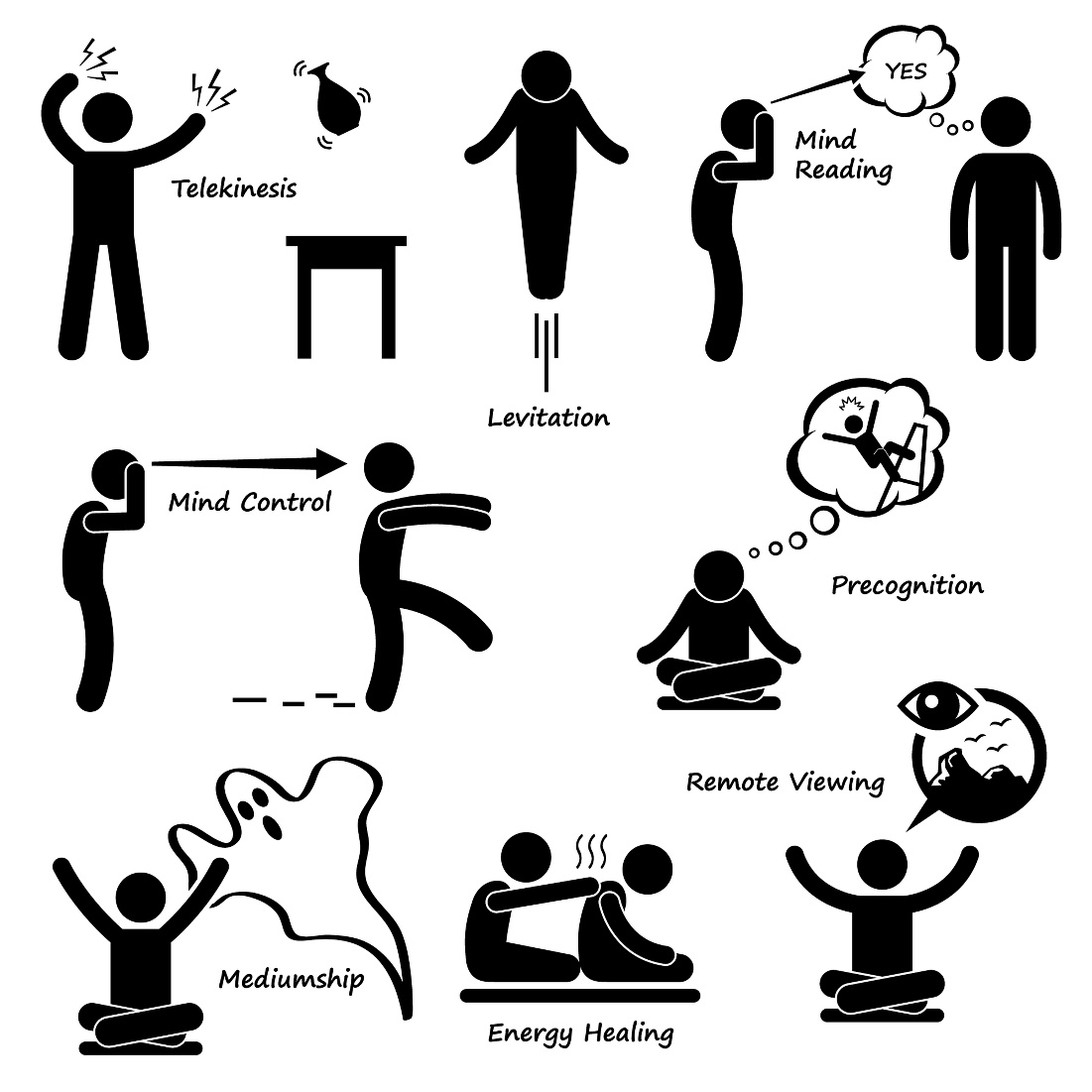 Telekinézis,
 levitáció, gondolatolvasás, agykontroll, 
előérzet, szellemidézés, kézrátételes gyógyítás,
 távolba látás.
A világ összes vallásából kiválogatott elemek, melyek elég látványosak önmagukban. Sokszor eredeti jelentésük és gyakorlásuk is torzul.
Keleti filozófiák Nyugaton
Sok esetben a keletről beáramló filozófiák keverednek a nyugati gondolkodással.
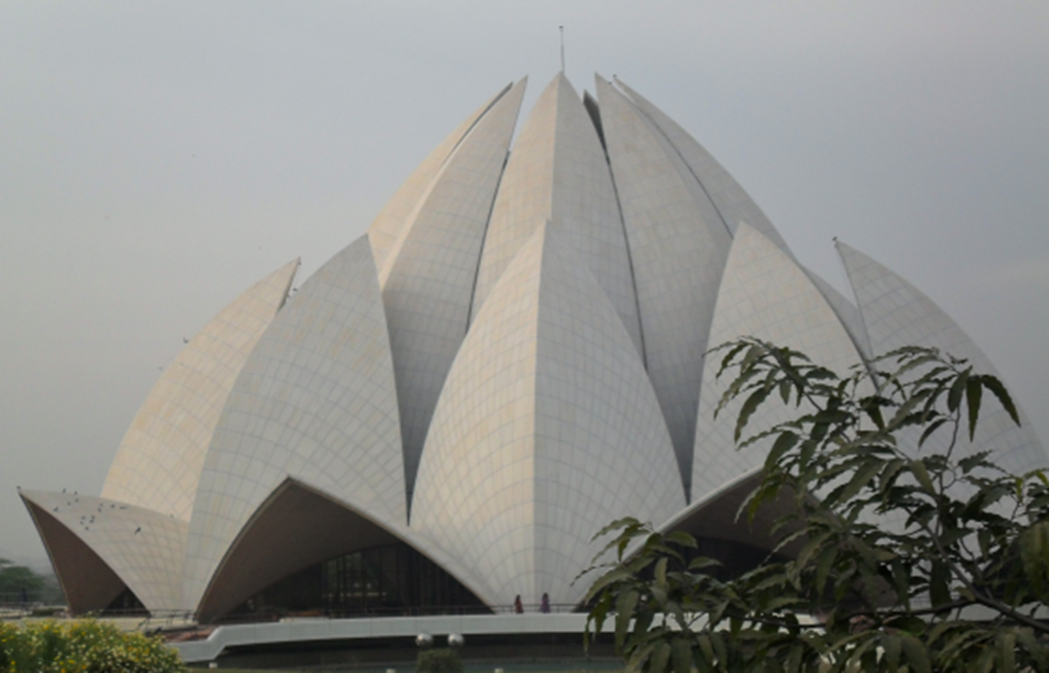 Modern templom, mely lótuszvirág alakú Delhiben
Szcientológia
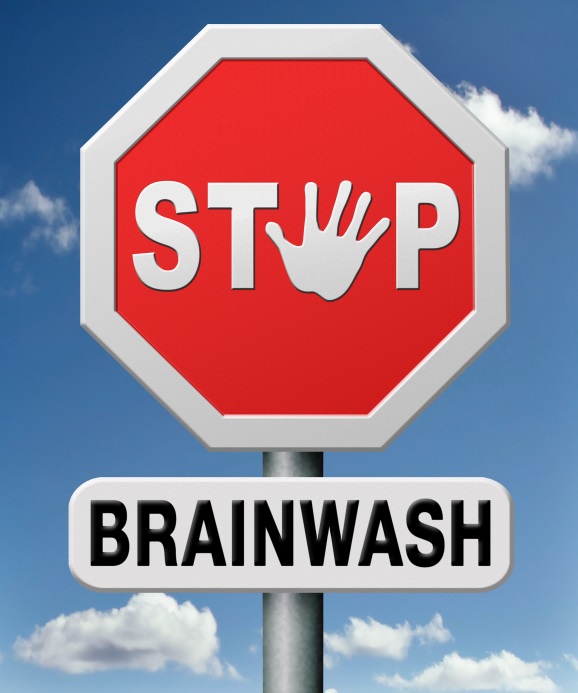 Vigyázat, agymosás!
Azok a közösségek, amelyek önmagukat tartják az egyedüli igazság őrzőinek, gyakran manipulálják az embereket félelmeiken keresztül.